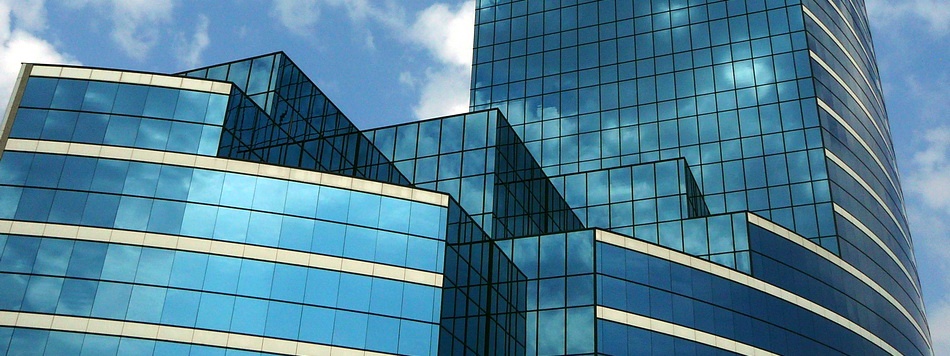 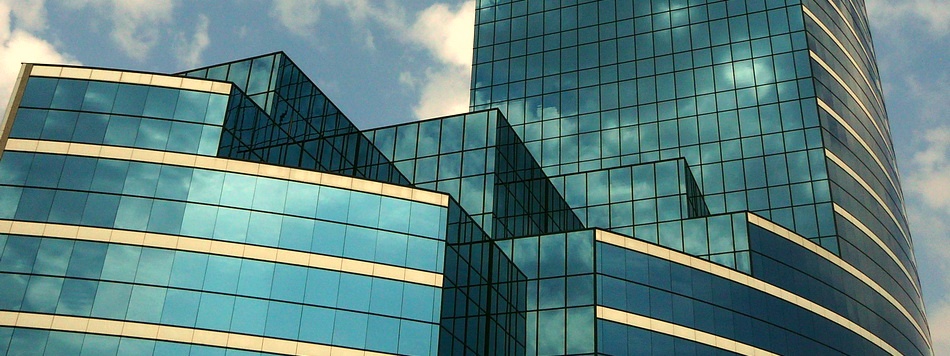 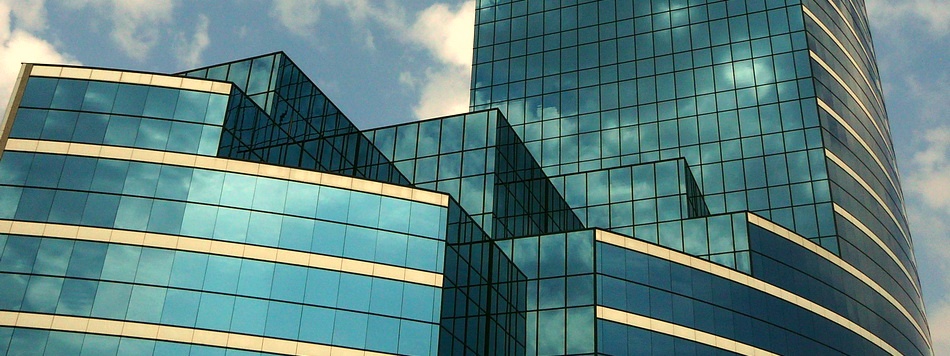 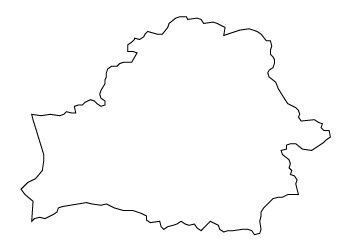 The First Steps to Accounting and Reporting Reform
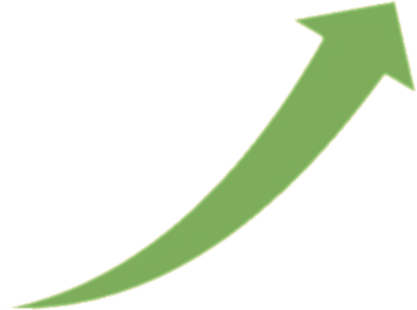 Minsk, October 2016
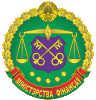 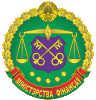 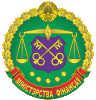 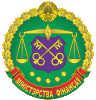 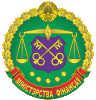 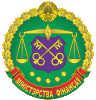 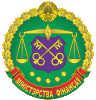 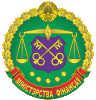 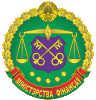 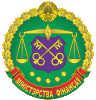 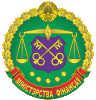 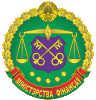 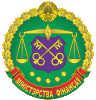 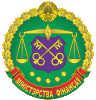 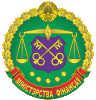 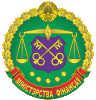 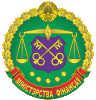 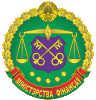 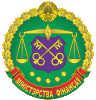 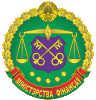 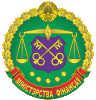 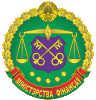 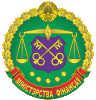 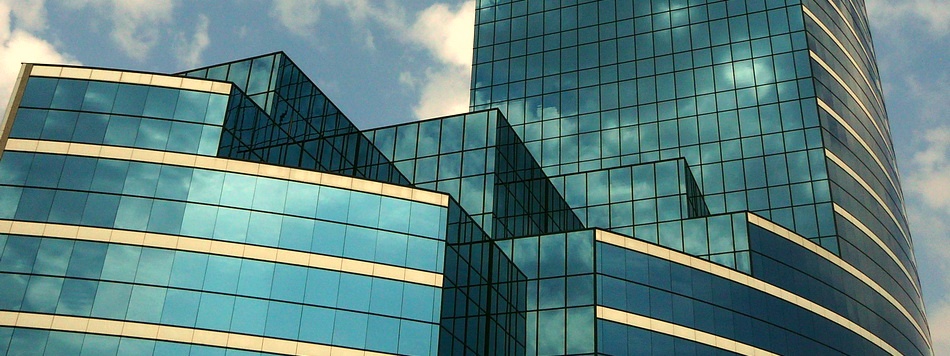 Strategy of the Belarus public finance management reform (as defined by Resolution of the Council of Ministers of the Republic of Belarus No. 1080 of 23.12.2015)
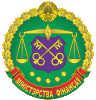 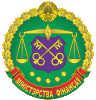 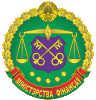 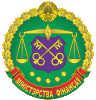 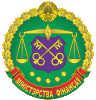 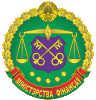 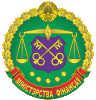 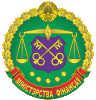 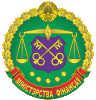 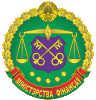 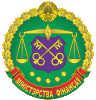 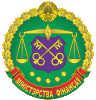 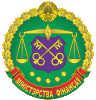 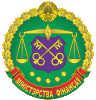 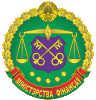 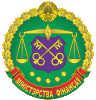 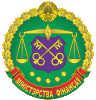 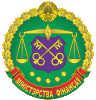 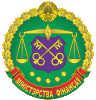 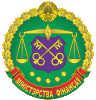 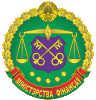 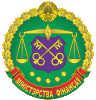 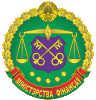 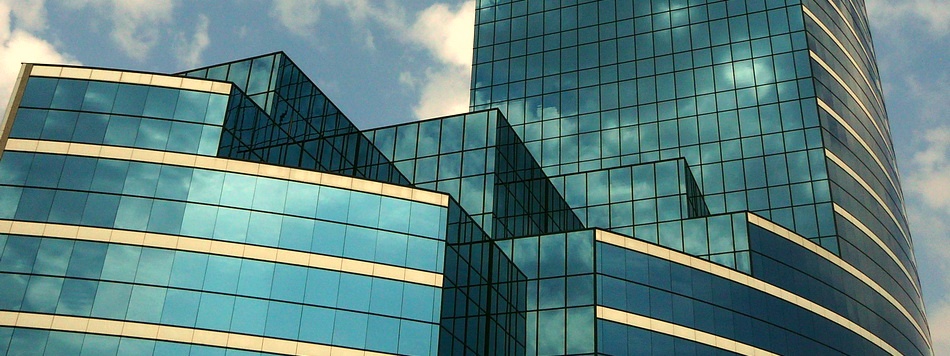 Key areas of the public finance management reform:
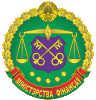 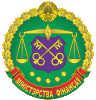 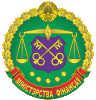 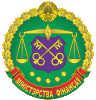 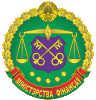 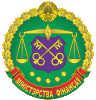 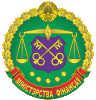 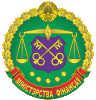 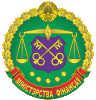 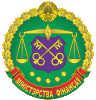 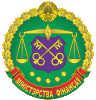 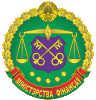 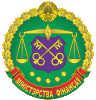 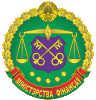 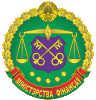 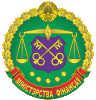 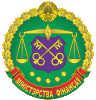 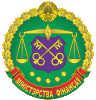 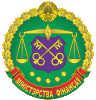 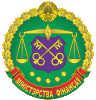 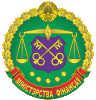 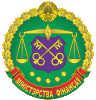 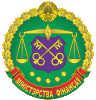 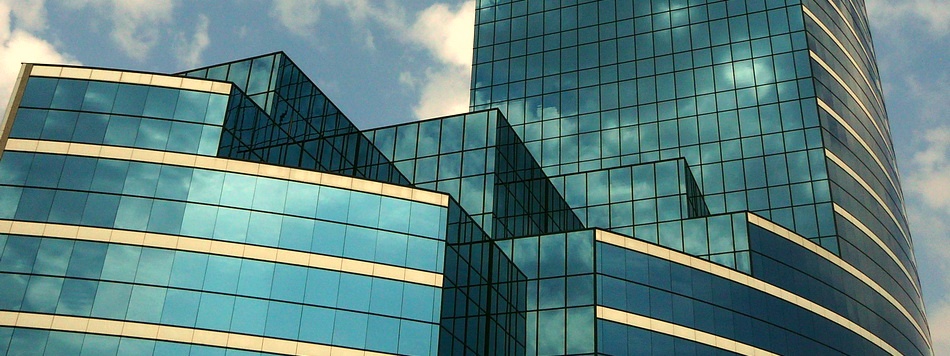 Key tasks of the Automated System for Financial Settlements (ASFS)
*A standalone software product developed by the Ministry of Finance for accounting and report generation purposes; it used by part of budget entities
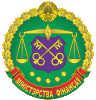 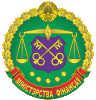 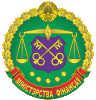 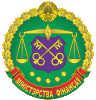 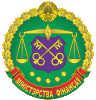 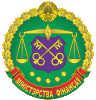 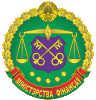 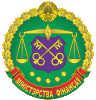 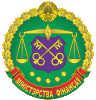 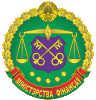 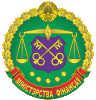 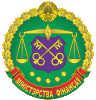 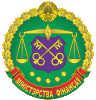 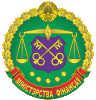 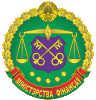 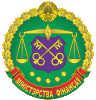 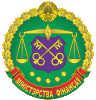 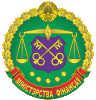 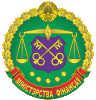 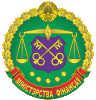 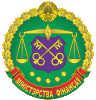 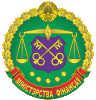 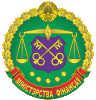 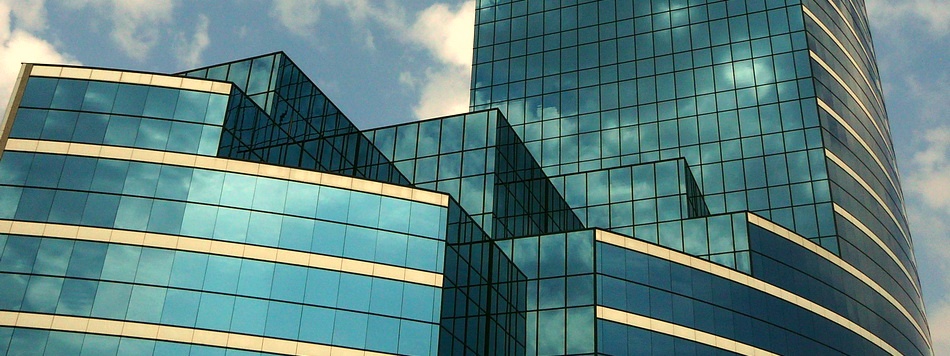 Drawbacks of the current AFS
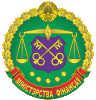 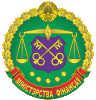 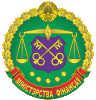 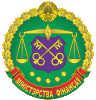 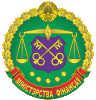 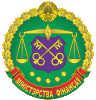 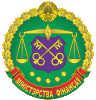 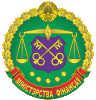 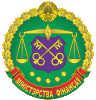 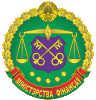 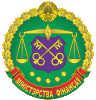 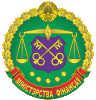 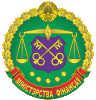 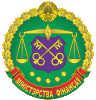 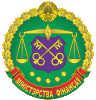 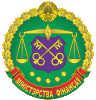 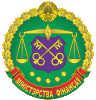 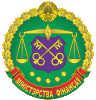 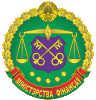 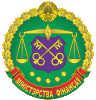 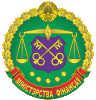 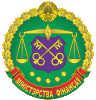 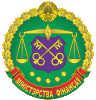 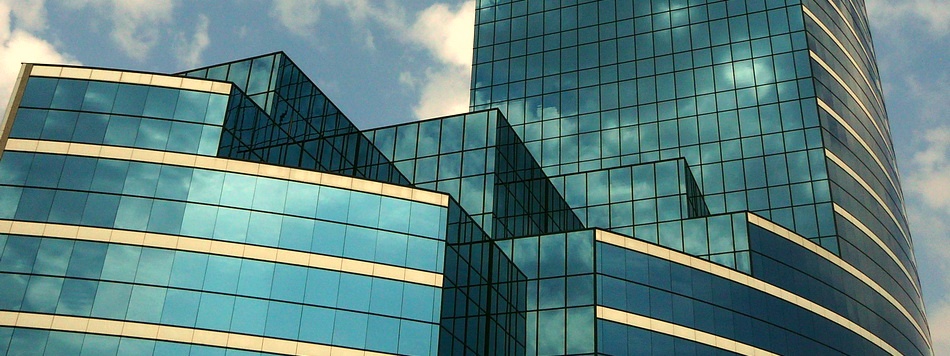 Problem issues with the current national accounting and reporting system:
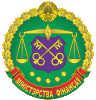 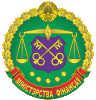 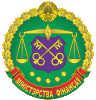 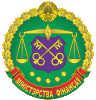 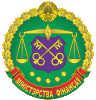 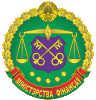 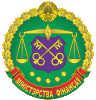 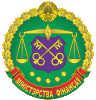 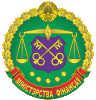 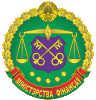 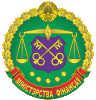 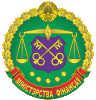 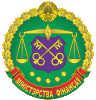 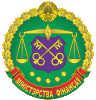 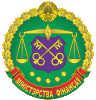 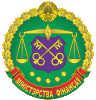 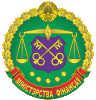 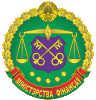 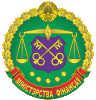 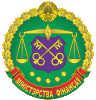 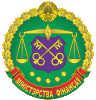 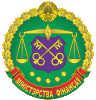 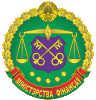 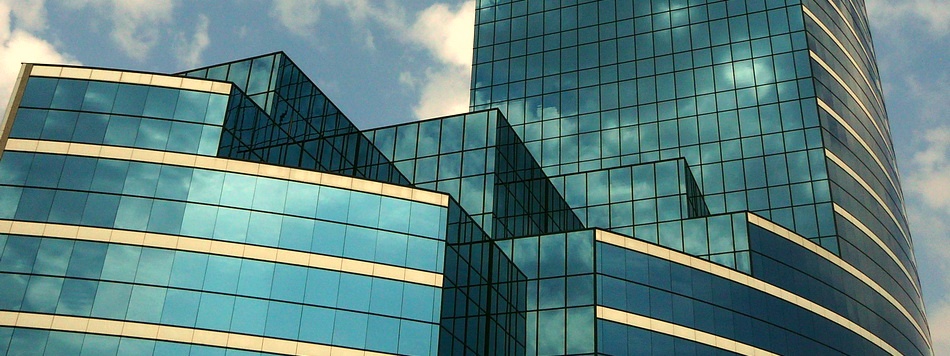 Key objectives of the Belarus general government accounting and reporting system improvements:
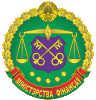 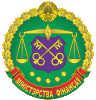 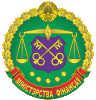 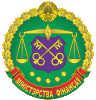 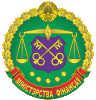 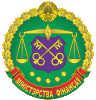 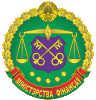 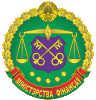 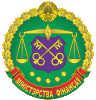 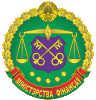 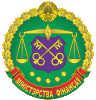 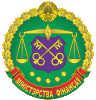 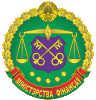 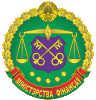 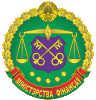 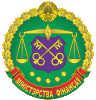 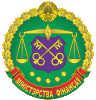 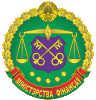 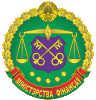 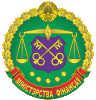 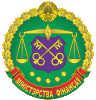 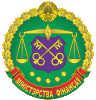 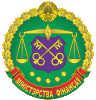 Accounting reform implementation plan
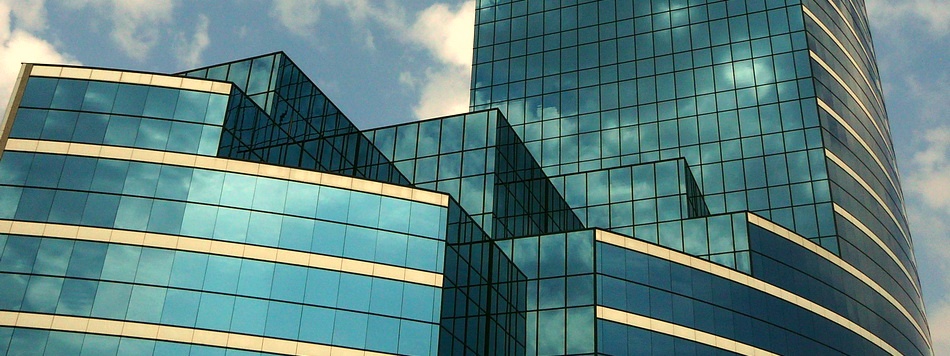 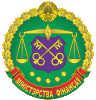 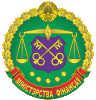 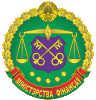 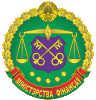 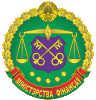 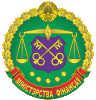 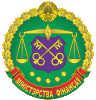 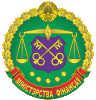 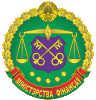 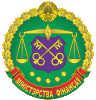 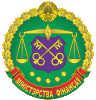 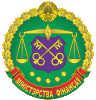 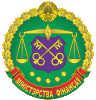 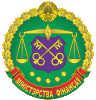 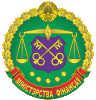 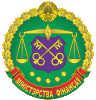 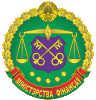 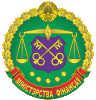 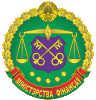 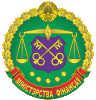 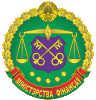 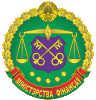 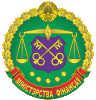 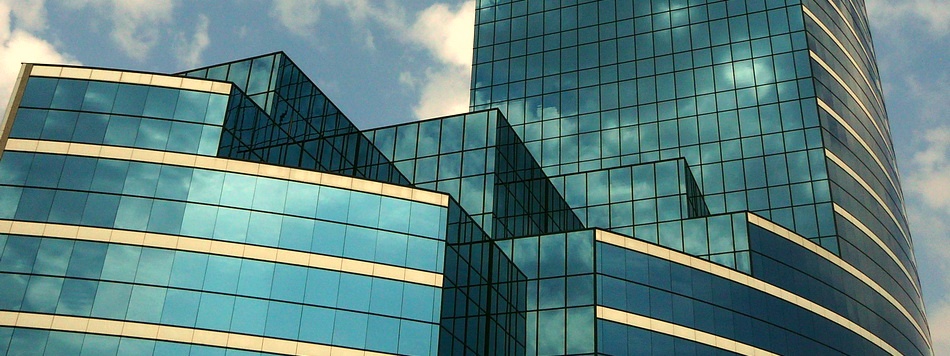 Key indicators of the reform progress
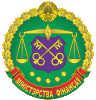 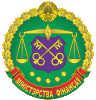 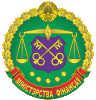 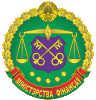 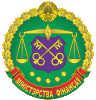 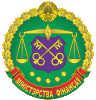 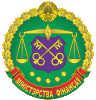 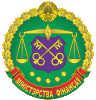 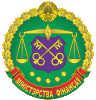 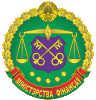 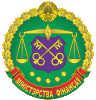 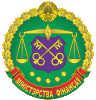 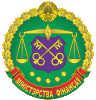 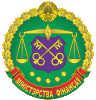 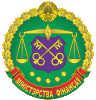 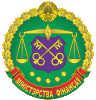 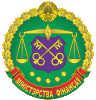 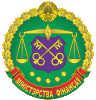 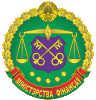 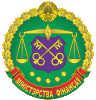 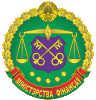 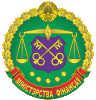 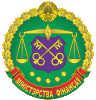 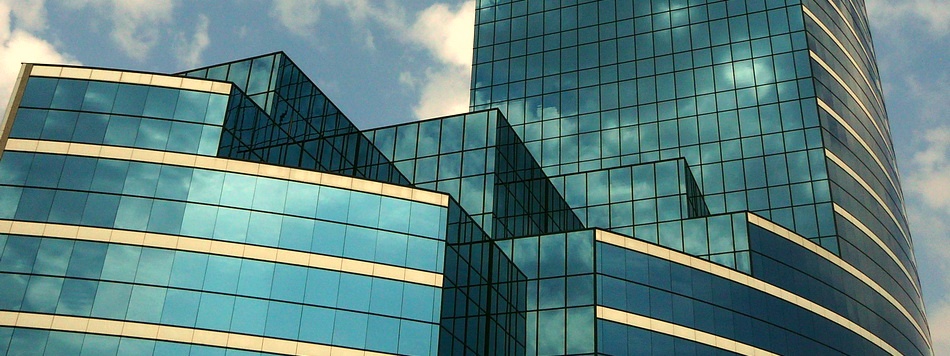 The Treasury established the Unit for Enhancement of Public Sector Accounting and Reporting
Key functions:
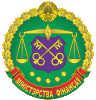 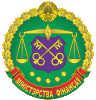 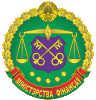 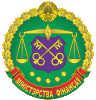 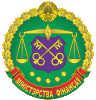 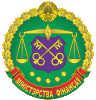 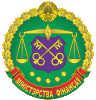 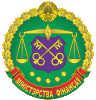 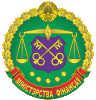 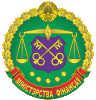 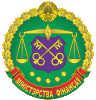 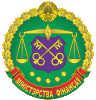 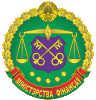 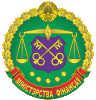 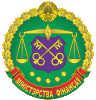 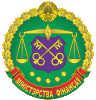 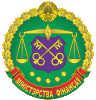 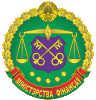 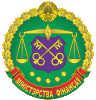 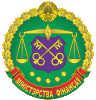 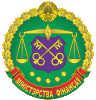 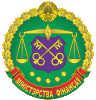 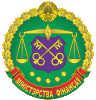 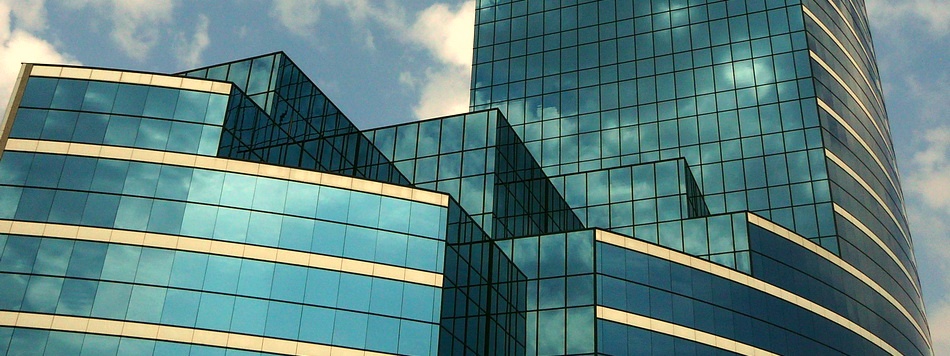 Institutional reform support:1. The Coordinating Board for Approximation of the Legislation of the Republic of Belarus with International Financial Reporting Standards is in operation (established on July 8, 2010) -  an agency providing coordination and consultations on methodological, technical and organizational issues of approximation with IFRS.2. An order on establishment of an inter-agency task team for improving the public accounting and reporting was drafted.
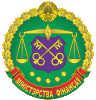 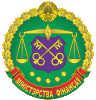 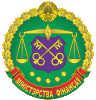 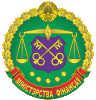 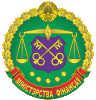 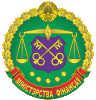 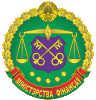 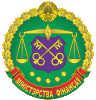 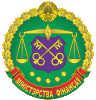 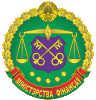 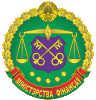 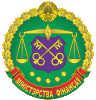 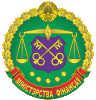 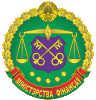 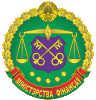 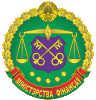 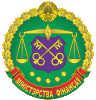 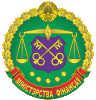 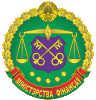 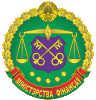 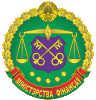 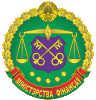 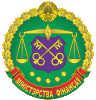 Budget classification
Classification of budget revenues
Group
x
Sub-Group
x
Type
x
Section
xx
Sub-Section
xx
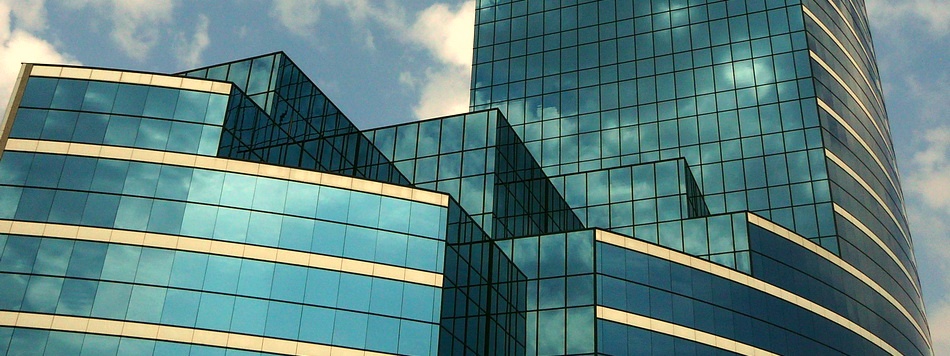 Functional classification of budget expenditure by types
Section
xx
Sub-Section
xx
Type
xx
Functional classification of budget expenditure by paragraphs
Paragraph
xxx
Program classification of budget expenditure
Program
xxx
Sub-Program
xx
Agency classification pf the republican budget expenditure
Chapter
xxx
Economic classification of budget expenditure
Category
x
Article
xx
Sub-Article
xx
Element
xx
Classification of budget deficit financing
Type
x
Source
xx
Source Type
xx
Detail
xx
Classification of public debt types
Код
ххх
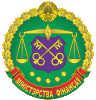 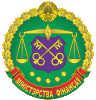 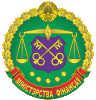 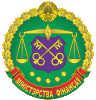 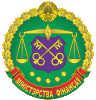 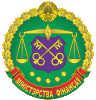 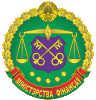 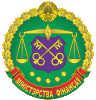 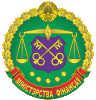 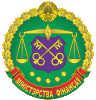 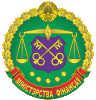 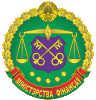 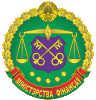 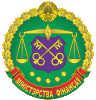 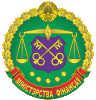 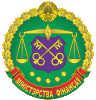 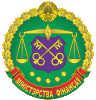 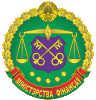 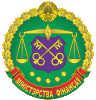 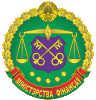 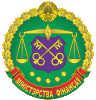 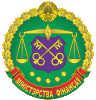 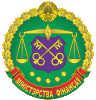 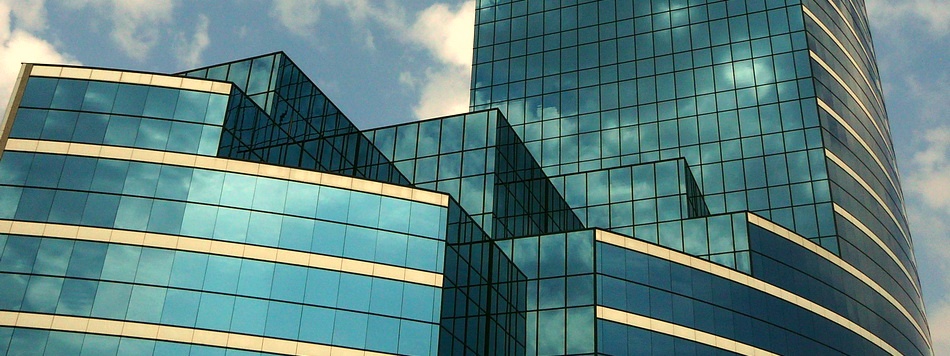 State Treasury Chart of Accounts of the budget execution
Section 1 Cash, off-budget revenues and funds
Section 2 Expenditures of budgets, off-budget expenditures and funds
Section 3 Sources of deficit financing of budgets, off-budget means and funds
Section 4  Revenues of budgets, off-budget means and funds
Section 5 Credits, loans
Section 6 Republican budget settlements
Section 7 Internal Treasury settlements, funds transferred and received
Section 8 Deferred expenses and revenues
Section 9 Outcomes of execution of the republican budget, state off-budget funds
Off-balance accounts
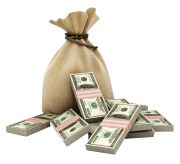 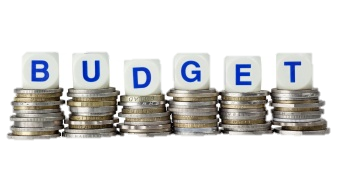 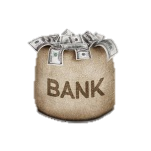 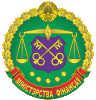 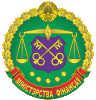 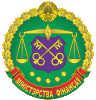 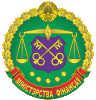 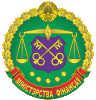 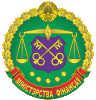 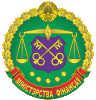 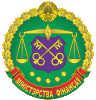 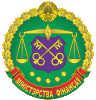 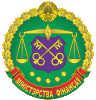 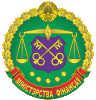 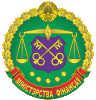 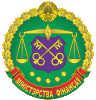 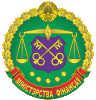 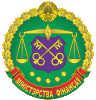 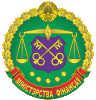 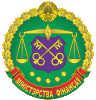 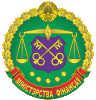 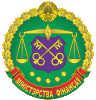 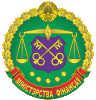 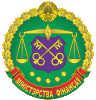 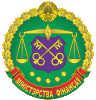 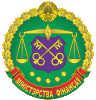 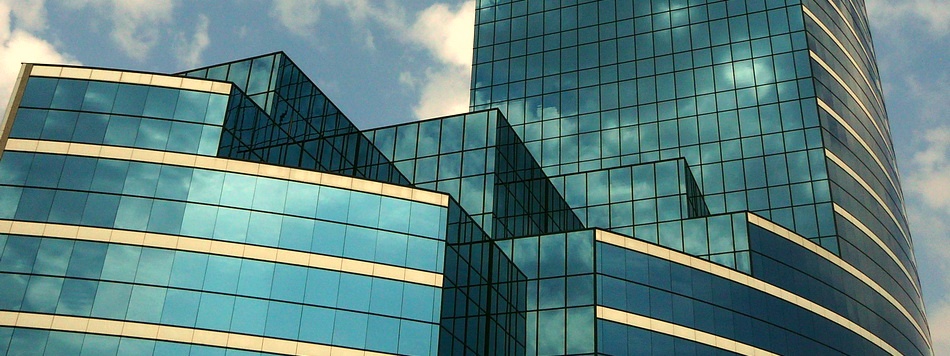 Chart of accounts for execution of base and oblast-level local budgets
Cash Expenditure
Revenues
Loans issued and received
Settlements
Funds transferred and received
Other budget sources
Outcomes
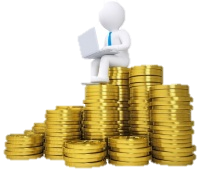 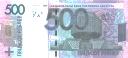 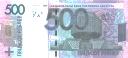 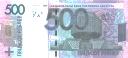 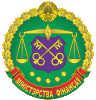 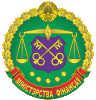 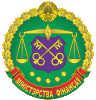 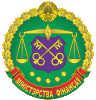 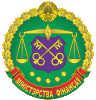 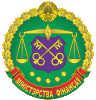 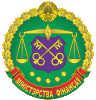 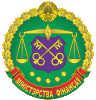 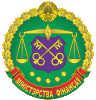 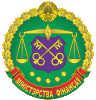 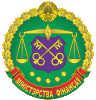 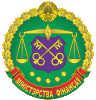 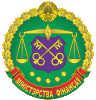 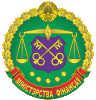 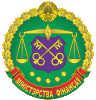 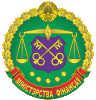 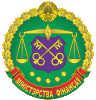 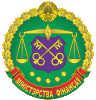 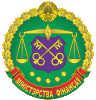 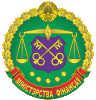 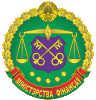 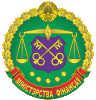 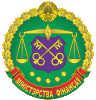 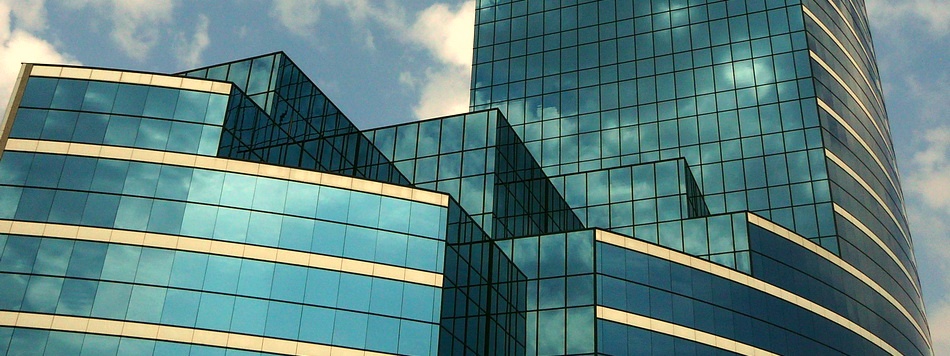 Chart of accounts for execution of rural budgets
Section 1 – Fixed assets
Section 2 – Inventory
Section 3 – Expendables and consumables 
Section 4 – Production and other expenses
Section 5 – Cash
Section 6 – Settlements
Section 7 – Expenses
Section 8 – Financing
Section 9 – Funds
Section 10 – Revenues
Section 11 – Short-term loans from the budget
Section 12 – Funds transferred and received
Section 13 – Budget execution outcomes
Off-budget accounts
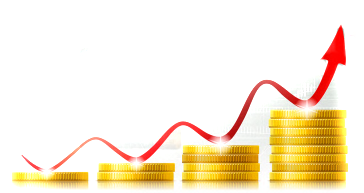 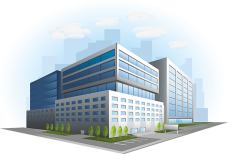 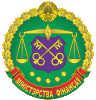 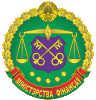 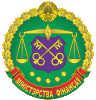 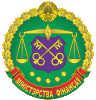 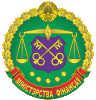 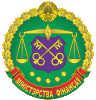 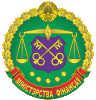 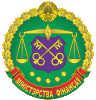 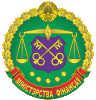 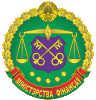 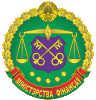 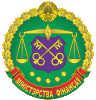 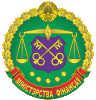 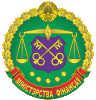 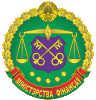 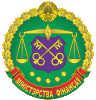 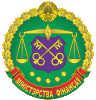 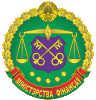 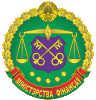 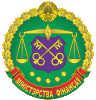 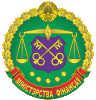 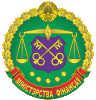 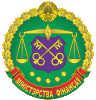 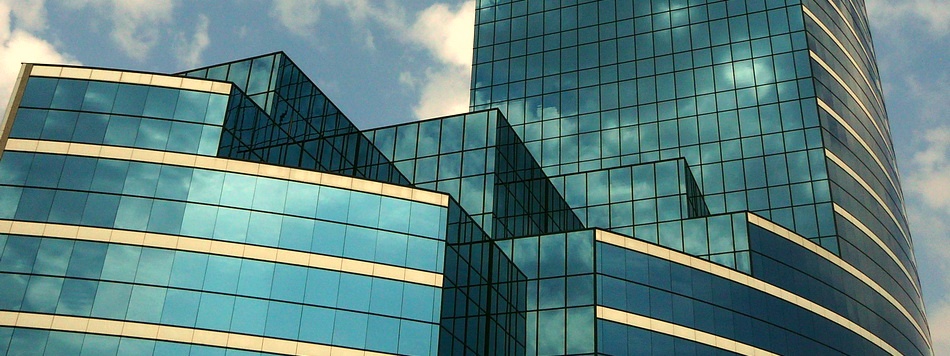 Chart of accounts for budget entities
Section 1 – Fixed assets
Section 2 – Inventory
Section 3 – Selected current assets
Section 4 – Production costs
Section 5 – Cash 
Section 6 – Internal settlements on financing
Section 7 – Settlements
Section 8 – Expenses
Section 9 – Financing and loans
Section 10 – Funds and earmarked resources
Section 11 – Sales
Section 12 – Revenues and financial performance
Off-budget accounts
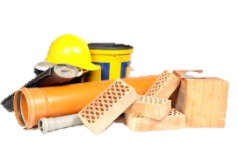 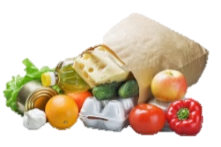 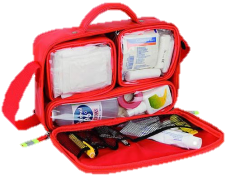 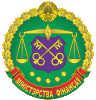 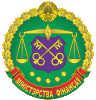 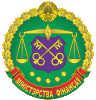 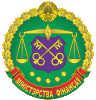 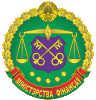 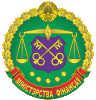 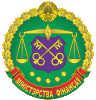 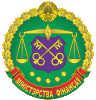 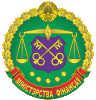 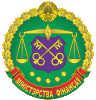 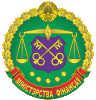 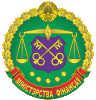 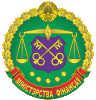 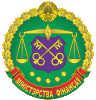 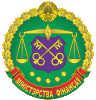 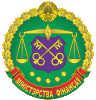 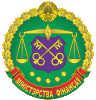 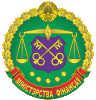 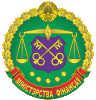 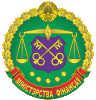 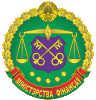 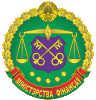 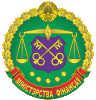 Chart of accounts for execution of rural (primary level) budgets
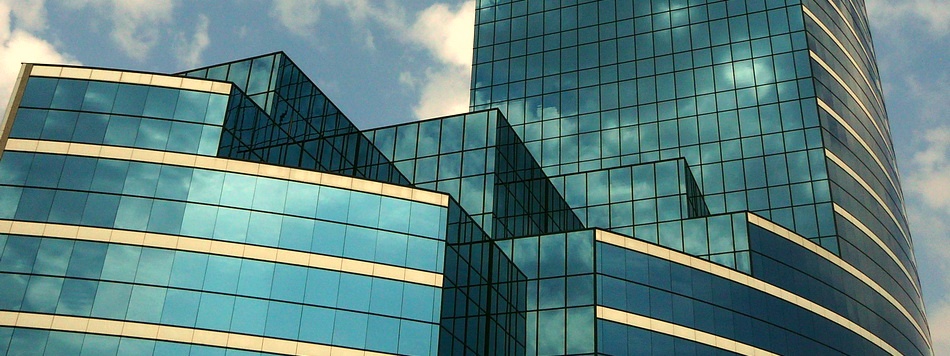 State Treasury Chart of accounts for budget execution
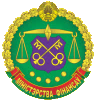 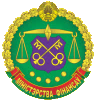 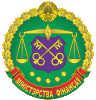 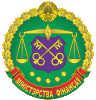 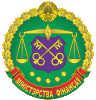 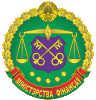 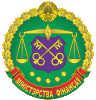 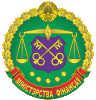 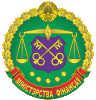 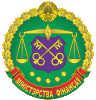 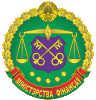 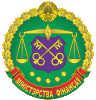 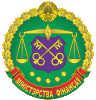 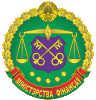 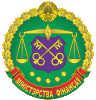 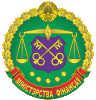 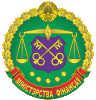 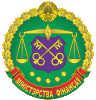 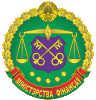 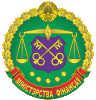 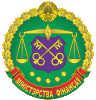 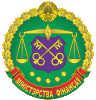 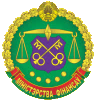 Conceptual design of the Uniform Chart of Accounts integrated with the budget classification
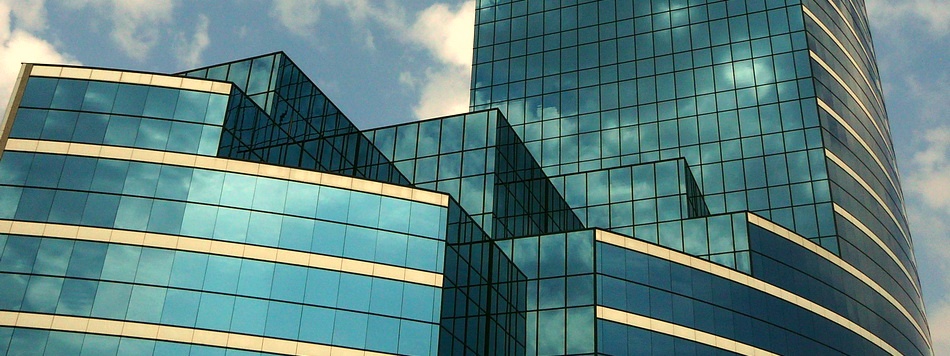 Category X
Oblast, Minsk 
X
Sub-Category 
X
Budget type
X
Region, oblast level city, district of Minsk
XXX
Article
XX
Public agencies, committees 
XX
Program XX
Financing source group 
X
Sub-budget type
X
Rural council, region-level city, town

XXX
Level 1 sub-budget 
X
Finance type 
XX
Sub-article XX
Section 
XX
Departments, committees
XX
Sub-program XX
Treasury acc. number
XX
Organization type 
XX
Treasury ID code XXX
Task 
XX
Financing source details
X
Sub-Section 
XX
Project XXXXX
Element XXX
Level 2 sub-budget 
X
Township, settlement
XXX
Location segment
X XXX XXX XXX
Economic segment 
XX XX XX XXX
Functional segment
XX XX
Funding source segment 
XXXX
Budget type segment XXXX
Program segment
XX XX XX
Project segment
XXXXX
Treasury ID code XXX
Organization type segment 
XX
Organizational segment 
XX XX XX
GFSM-compliant
Based on CoFoG
Proposed UCA structure
[Speaker Notes: PSFG = Public Financial Statistics Guidelines (РСГФ = Руководство по статистике государственных финансов)
CPAF = Classification of Public Administration Functions (КФОГУ = Классификация функций органов государственного управления)]
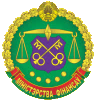 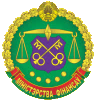 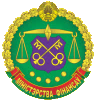 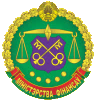 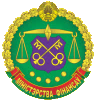 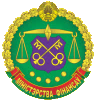 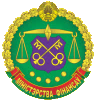 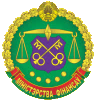 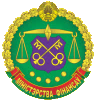 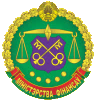 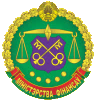 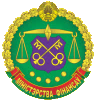 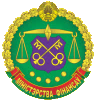 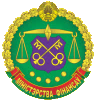 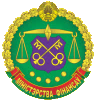 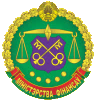 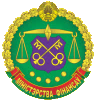 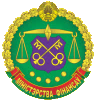 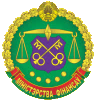 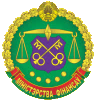 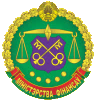 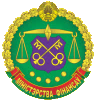 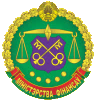 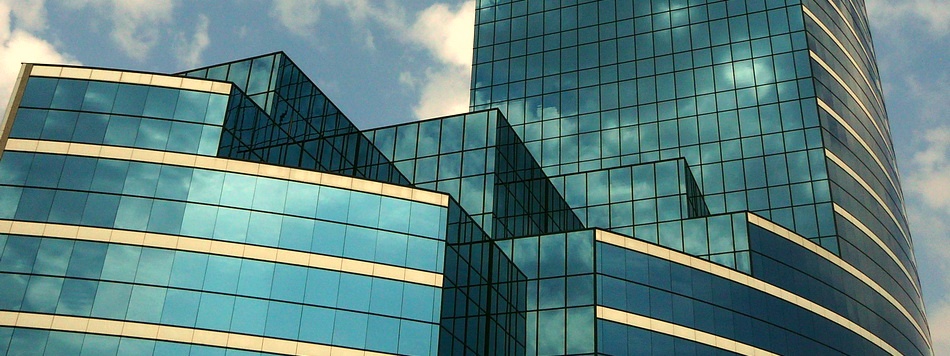 Outcomes of benchmarking of the national accounting and reporting system with IPSAS
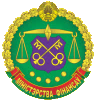 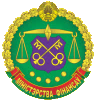 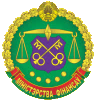 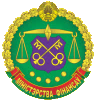 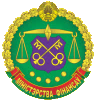 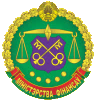 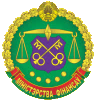 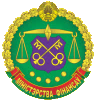 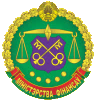 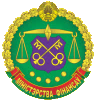 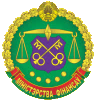 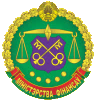 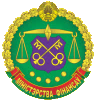 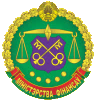 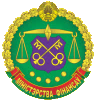 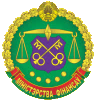 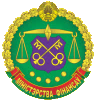 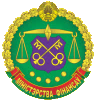 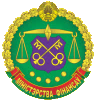 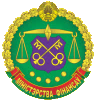 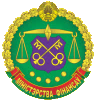 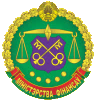 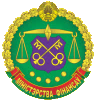 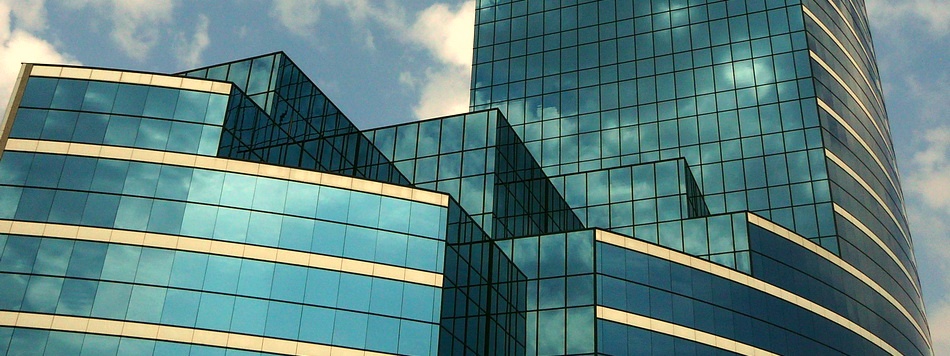 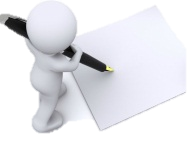 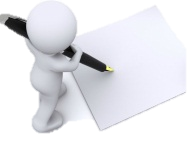 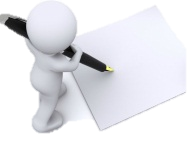 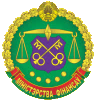 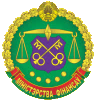 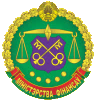 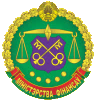 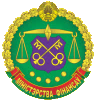 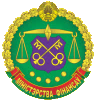 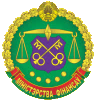 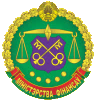 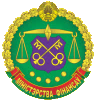 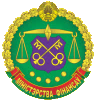 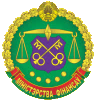 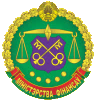 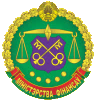 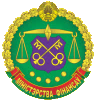 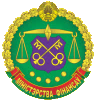 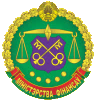 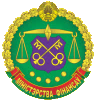 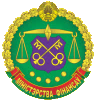 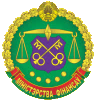 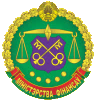 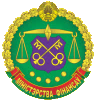 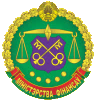 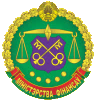 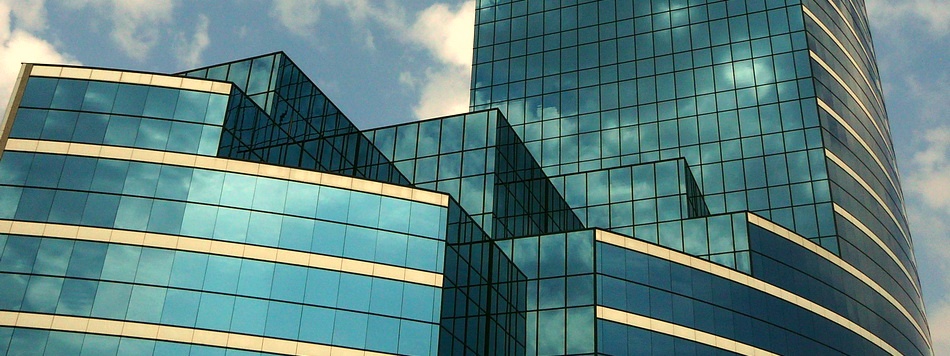 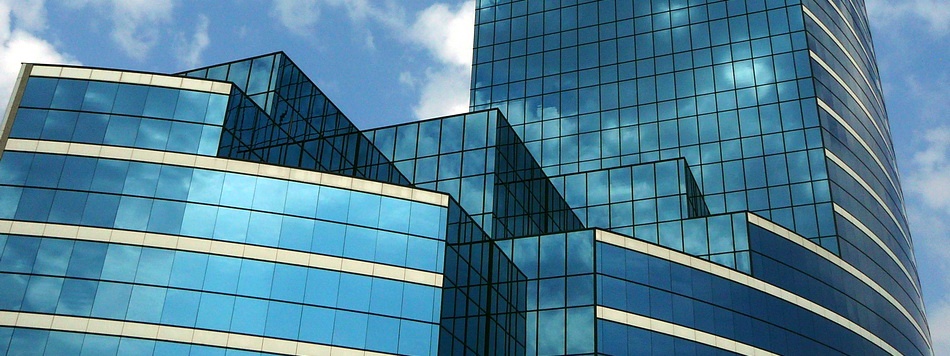 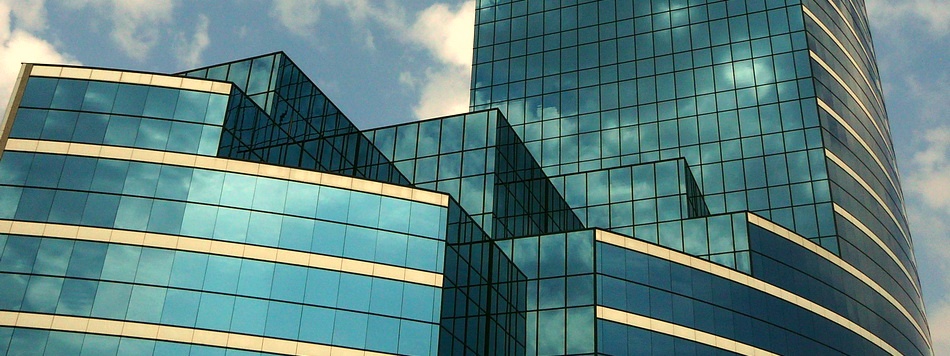 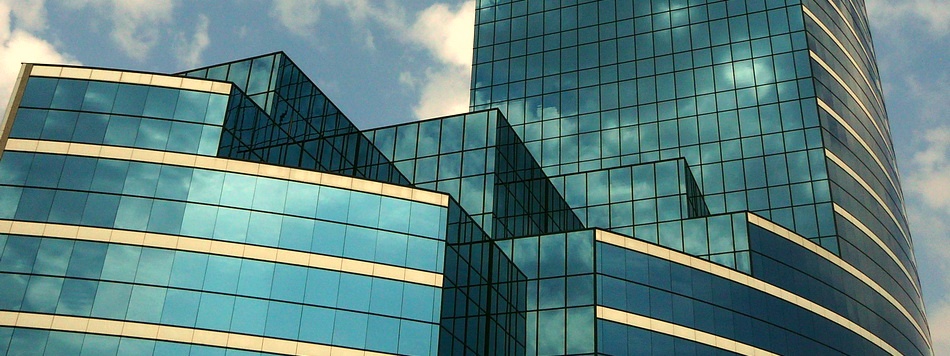 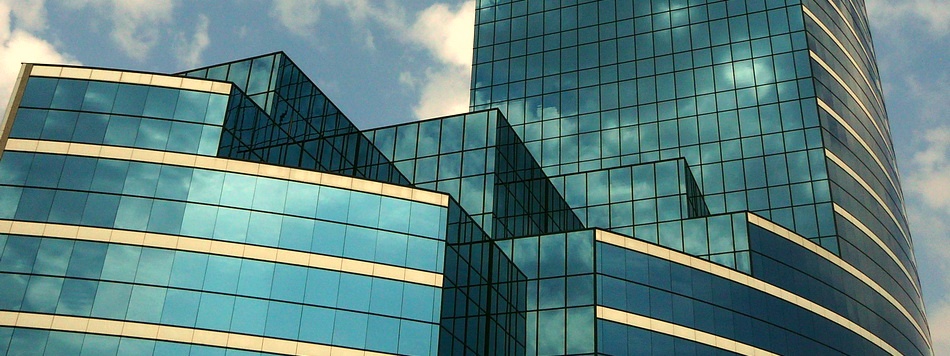 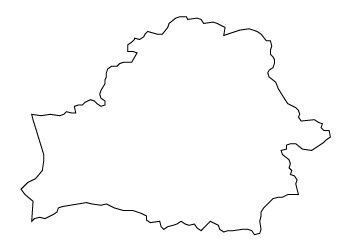 Thank you!
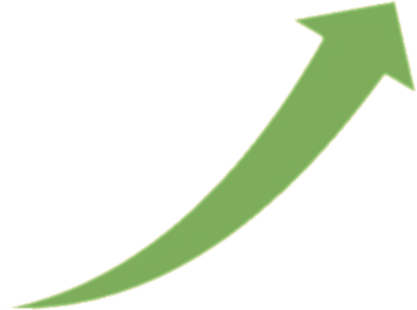